CSE 332 Data Abstractions:B Trees and Hash Tables Make a Complete Breakfast
Kate Deibel
Summer 2012
July 9, 2012
CSE 332 Data Abstractions, Summer 2012
1
The national data structure of the Netherlands
hash tables
July 9, 2012
CSE 332 Data Abstractions, Summer 2012
2
Hash Tables
A hash table is an array of some fixed size
Basic idea:







The goal:
Aim for constant-time find, insert, and delete "on average" under reasonable assumptions
hash table
hash function:
index = h(key)
key space (e.g., integers, strings)
July 9, 2012
CSE 332 Data Abstractions, Summer 2012
3
An Ideal Hash Functions
Is fast to compute
Rarely hashes two keys to the same index
Known as collisions
Zero collisions often impossible in theory but reasonably achievable in practice
hash function:
index = h(key)
key space (e.g., integers, strings)
July 9, 2012
CSE 332 Data Abstractions, Summer 2012
4
What to Hash?
We will focus on two most common things to hash: ints and strings

If you have objects with several fields, it is usually best to  hash most of the "identifying fields" to avoid collisions:

class Person { 	String firstName, middleName, lastName;
	Date birthDate; 
	…
}

An inherent trade-off:
hashing-time vs. collision-avoidance
use these four values
July 9, 2012
CSE 332 Data Abstractions, Summer 2012
5
Hashing Integers
key space = integers

Simple hash function: 
  h(key) = key % TableSize
Client: f(x) = x
Library: g(x) = f(x) % TableSize
Fairly fast and natural

Example:
TableSize = 10
Insert keys 7, 18, 41, 34, 10
10
41
34
7
18
July 9, 2012
CSE 332 Data Abstractions, Summer 2012
6
[Speaker Notes: Note that we are ignoring the data associated with the keys]
Hashing non-integer keys
If keys are not ints, the client must provide a means to convert the key to an int

Programming Trade-off:
Calculation speed
Avoiding distinct keys hashing to same ints
July 9, 2012
CSE 332 Data Abstractions, Summer 2012
7
Hashing Strings
Key space K = s0s1s2…sk-1 where si are chars:  si  [0, 256]

Some choices: Which ones best avoid collisions?
July 9, 2012
CSE 332 Data Abstractions, Summer 2012
8
Combining Hash Functions
A few rules of thumb / tricks:
Use all 32 bits (be careful with negative numbers)

Use different overlapping bits for different parts of the hash 
This is why a factor of 37i works better than 256i
Example: "abcde" and "ebcda"

When smashing two hashes into one hash, use bitwise-xor
bitwise-and produces too many 0 bits
bitwise-or produces too many 1 bits

Rely on expertise of others; consult books and other resources for standard hashing functions

Advanced: If keys are known ahead of time, a perfect hash can be calculated
July 9, 2012
CSE 332 Data Abstractions, Summer 2012
9
Calling a State Farm agent is not an option…
Collision Resolution
July 9, 2012
CSE 332 Data Abstractions, Summer 2012
10
Collision Avoidance
With (x%TableSize), number of collisions depends on
the ints inserted
TableSize

Larger table-size tends to help, but not always
Example: 70, 24, 56, 43, 10with TableSize = 10 and TableSize = 60

Technique: Pick table size to be prime. Why?
Real-life data tends to have a pattern, 
"Multiples of 61" are probably less likely than "multiples of 60"
Some collision strategies do better with prime size
July 9, 2012
CSE 332 Data Abstractions, Summer 2012
11
Collision Resolution
Collision: 
When two keys map to the same location in the hash table

We try to avoid it, but the number of keys always exceeds the table size

Ergo, hash tables generally must support some form of collision resolution
July 9, 2012
CSE 332 Data Abstractions, Summer 2012
12
Flavors of Collision Resolution
Separate Chaining

Open Addressing
Linear Probing
Quadratic Probing
Double Hashing
July 9, 2012
CSE 332 Data Abstractions, Summer 2012
13
Terminology Warning
We and the book use the terms
"chaining" or "separate chaining"
"open addressing"

Very confusingly, others use the terms
"open hashing" for "chaining"
"closed hashing" for "open addressing"

We also do trees upside-down
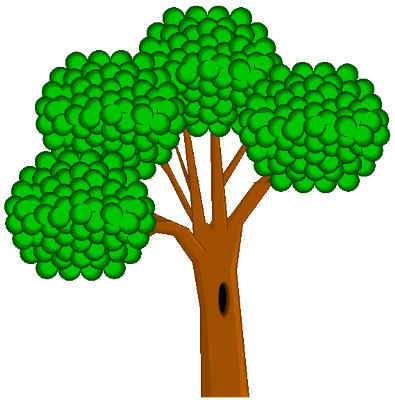 July 9, 2012
CSE 332 Data Abstractions, Summer 2012
14
Separate Chaining
All keys that map to the same table location are kept in a linked list (a.k.a. a "chain" or "bucket")


As easy as it sounds


Example: 	insert 10, 22, 86, 12, 42 	with h(x) = x % 10
July 9, 2012
CSE 332 Data Abstractions, Summer 2012
15
Separate Chaining
10
/
All keys that map to the same table location are kept in a linked list (a.k.a. a "chain" or "bucket")


As easy as it sounds


Example: 	insert 10, 22, 86, 12, 42 	with h(x) = x % 10
July 9, 2012
CSE 332 Data Abstractions, Summer 2012
16
Separate Chaining
10
22
/
/
All keys that map to the same table location are kept in a linked list (a.k.a. a "chain" or "bucket")


As easy as it sounds


Example: 	insert 10, 22, 86, 12, 42 	with h(x) = x % 10
July 9, 2012
CSE 332 Data Abstractions, Summer 2012
17
Separate Chaining
10
22
86
/
/
/
All keys that map to the same table location are kept in a linked list (a.k.a. a "chain" or "bucket")


As easy as it sounds


Example: 	insert 10, 22, 86, 12, 42 	with h(x) = x % 10
July 9, 2012
CSE 332 Data Abstractions, Summer 2012
18
Separate Chaining
10
12
86
22
/
/
/
All keys that map to the same table location are kept in a linked list (a.k.a. a "chain" or "bucket")


As easy as it sounds


Example: 	insert 10, 22, 86, 12, 42 	with h(x) = x % 10
July 9, 2012
CSE 332 Data Abstractions, Summer 2012
19
Separate Chaining
10
42
86
12
22
/
/
/
All keys that map to the same table location are kept in a linked list (a.k.a. a "chain" or "bucket")


As easy as it sounds


Example: 	insert 10, 22, 86, 12, 42 	with h(x) = x % 10
July 9, 2012
CSE 332 Data Abstractions, Summer 2012
20
Thoughts on Separate Chaining
Worst-case time for find?
Linear
But only with really bad luck or bad hash function
Not worth avoiding (e.g., with balanced trees at each bucket)
Keep small number of items in each bucket
Overhead of tree balancing not worthwhile for small n

Beyond asymptotic complexity, some "data-structure engineering" can improve constant factors
Linked list, array, or a hybrid
Insert at end or beginning of list 
Sorting the lists gains and loses performance
Splay-like: Always move item to front of list
July 9, 2012
CSE 332 Data Abstractions, Summer 2012
21
Rigorous Separate Chaining Analysis
July 9, 2012
CSE 332 Data Abstractions, Summer 2012
22
Load Factor?
10
42
86
12
22
/
/
/
July 9, 2012
CSE 332 Data Abstractions, Summer 2012
23
Load Factor?
10
42
86
12
22
71
2
31
63
73
75
5
65
95
27
47
88
18
38
98
99
/
/
/
/
/
/
/
/
July 9, 2012
CSE 332 Data Abstractions, Summer 2012
24
Rigorous Separate Chaining Analysis
July 9, 2012
CSE 332 Data Abstractions, Summer 2012
25
Rigorous Separate Chaining Analysis
July 9, 2012
CSE 332 Data Abstractions, Summer 2012
26
[Speaker Notes:  is the Greek lowercase lambda]
Separate Chaining Deletion
10
42
86
12
22
/
/
/
Not too bad and quite easy
Find in table
Delete from bucket

Similar run-time as insert
Sensitive to underlying bucket structure
July 9, 2012
CSE 332 Data Abstractions, Summer 2012
27
Open Addressing: Linear Probing
Separate chaining does not use all the space in the table. Why not use it?
Store directly in the array cell 
No linked lists or buckets

How to deal with collisions?
If h(key) is already full, 
try (h(key) + 1) % TableSize.  If full,
try (h(key) + 2) % TableSize.  If full,
try (h(key) + 3) % TableSize.  If full…

Example: insert 38, 19, 8, 79, 10
July 9, 2012
CSE 332 Data Abstractions, Summer 2012
28
Open Addressing: Linear Probing
Separate chaining does not use all the space in the table. Why not use it?
Store directly in the array cell (no linked list or buckets)

How to deal with collisions?
If h(key) is already full, 
try (h(key) + 1) % TableSize.  If full,
try (h(key) + 2) % TableSize.  If full,
try (h(key) + 3) % TableSize.  If full…

Example: insert 38, 19, 8, 79, 10
July 9, 2012
CSE 332 Data Abstractions, Summer 2012
29
Open Addressing: Linear Probing
Separate chaining does not use all the space in the table. Why not use it?
Store directly in the array cell (no linked list or buckets)

How to deal with collisions?
If h(key) is already full, 
try (h(key) + 1) % TableSize.  If full,
try (h(key) + 2) % TableSize.  If full,
try (h(key) + 3) % TableSize.  If full…

Example: insert 38, 19, 8, 79, 10
July 9, 2012
CSE 332 Data Abstractions, Summer 2012
30
Open Addressing: Linear Probing
Separate chaining does not use all the space in the table. Why not use it?
Store directly in the array cell (no linked list or buckets)

How to deal with collisions?
If h(key) is already full, 
try (h(key) + 1) % TableSize.  If full,
try (h(key) + 2) % TableSize.  If full,
try (h(key) + 3) % TableSize.  If full…

Example: insert 38, 19, 8, 79, 10
July 9, 2012
CSE 332 Data Abstractions, Summer 2012
31
Open Addressing: Linear Probing
Separate chaining does not use all the space in the table. Why not use it?
Store directly in the array cell (no linked list or buckets)

How to deal with collisions?
If h(key) is already full, 
try (h(key) + 1) % TableSize.  If full,
try (h(key) + 2) % TableSize.  If full,
try (h(key) + 3) % TableSize.  If full…

Example: insert 38, 19, 8, 79, 10
July 9, 2012
CSE 332 Data Abstractions, Summer 2012
32
Open Addressing: Linear Probing
Separate chaining does not use all the space in the table. Why not use it?
Store directly in the array cell (no linked list or buckets)

How to deal with collisions?
If h(key) is already full, 
try (h(key) + 1) % TableSize.  If full,
try (h(key) + 2) % TableSize.  If full,
try (h(key) + 3) % TableSize.  If full…

Example: insert 38, 19, 8, 79, 10
July 9, 2012
CSE 332 Data Abstractions, Summer 2012
33
Load Factor?
Can the load factor when using linear probing ever exceed 1.0?

Nope!!
July 9, 2012
CSE 332 Data Abstractions, Summer 2012
34
Open Addressing in General
This is one example of open addressing

Open addressing means resolving collisions by trying a sequence of other positions in the table

Trying the next spot is called probing
We just did linear probingh(key) + i) % TableSize
In general have some probe function f and use              h(key) + f(i) % TableSize

Open addressing does poorly with high load factor 
So we want larger tables
Too many probes means we lose our O(1)
July 9, 2012
CSE 332 Data Abstractions, Summer 2012
35
Open Addressing: Other Operations
insert finds an open table position using a probe function

What about find?
Must use same probe function to "retrace the trail" for the data
Unsuccessful search when reach empty position

What about delete?
Must use "lazy" deletion.  Why?

Marker indicates "data was here, keep on probing"
July 9, 2012
CSE 332 Data Abstractions, Summer 2012
36
Primary Clustering
It turns out linear probing is a bad idea, even though the probe function is quick to compute (which is a good thing)
This tends to produce clusters, which lead to long probe sequences
This is called primaryclustering
We saw the start of a cluster in our linear probing example
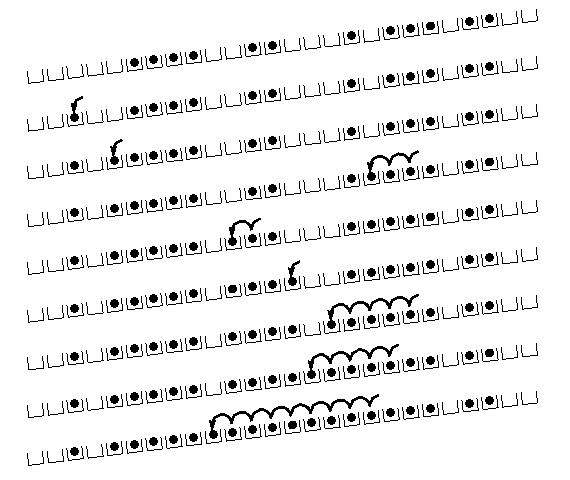 [R. Sedgewick]
July 9, 2012
CSE 332 Data Abstractions, Summer 2012
37
Analysis of Linear Probing
July 9, 2012
CSE 332 Data Abstractions, Summer 2012
38
Analysis in Chart Form
Linear-probing performance degrades rapidly as the table gets full
The Formula does assumes a "large table" but the point remains






Note that separate chaining performance is linear in  and has no trouble with  > 1
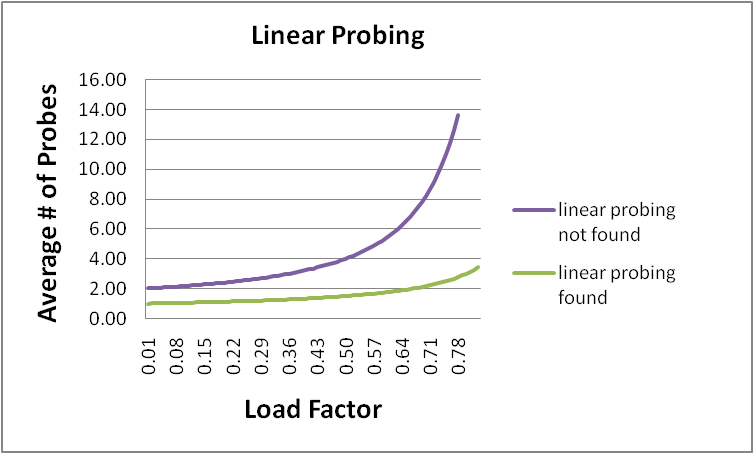 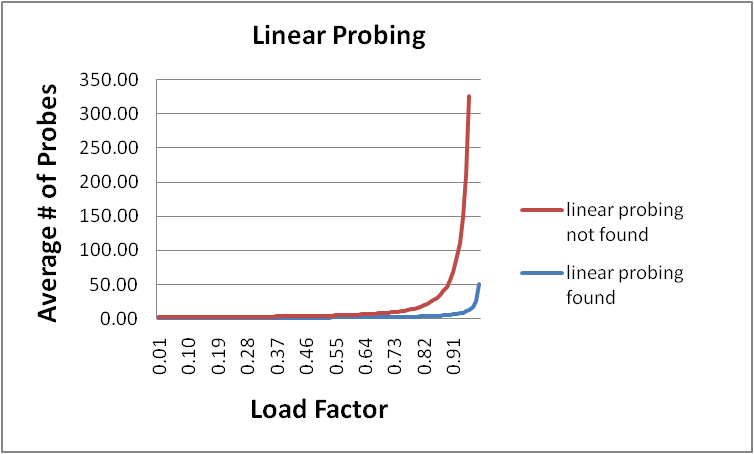 July 9, 2012
CSE 332 Data Abstractions, Summer 2012
39
Open Addressing: Quadratic Probing
We can avoid primary clustering by changing the probe function from just i to f(i)
(h(key) + f(i)) % TableSize

For quadratic probing, f(i) = i2:
0th probe:	(h(key) + 0) % TableSize
1st probe:	(h(key) + 1) % TableSize
2nd probe:	(h(key) + 4) % TableSize
3rd probe: 	(h(key) + 9) % TableSize
…
ith probe:	(h(key) + i2) % TableSize

Intuition: Probes quickly "leave the neighborhood"
July 9, 2012
CSE 332 Data Abstractions, Summer 2012
40
Quadratic Probing Example
TableSize = 10
insert(89)
July 9, 2012
CSE 332 Data Abstractions, Summer 2012
41
Quadratic Probing Example
TableSize = 10
insert(89)
insert(18)
July 9, 2012
CSE 332 Data Abstractions, Summer 2012
42
Quadratic Probing Example
TableSize = 10
insert(89)
insert(18)
insert(49)
July 9, 2012
CSE 332 Data Abstractions, Summer 2012
43
Quadratic Probing Example
TableSize = 10
insert(89)
insert(18)
insert(49)
49 % 10 = 9 collision!
(49 + 1) % 10 = 0
insert(58)
July 9, 2012
CSE 332 Data Abstractions, Summer 2012
44
Quadratic Probing Example
TableSize = 10
insert(89)
insert(18)
insert(49)
insert(58)
58 % 10 = 8 collision!
(58 + 1) % 10 = 9 collision!
(58 + 4) % 10 = 2
insert(79)
July 9, 2012
CSE 332 Data Abstractions, Summer 2012
45
Quadratic Probing Example
TableSize = 10
insert(89)
insert(18)
insert(49)
insert(58)
insert(79)
79 % 10 = 9 collision!
(79 + 1) % 10 = 0 collision!
(79 + 4) % 10 = 3
July 9, 2012
CSE 332 Data Abstractions, Summer 2012
46
Another Quadratic Probing Example
TableSize = 7
Insert:
76               	(76 % 7 = 6)
40 		(40 % 7 = 5)
48			(48 % 7 = 6)
5 		(5 % 7 = 5)
55 		(55 % 7 = 6)
47 		(47 % 7 = 5)
July 9, 2012
CSE 332 Data Abstractions, Summer 2012
47
Another Quadratic Probing Example
TableSize = 7
Insert:
76               	(76 % 7 = 6)
40 		(40 % 7 = 5)
48			(48 % 7 = 6)
5 		(5 % 7 = 5)
55 		(55 % 7 = 6)
47 		(47 % 7 = 5)
July 9, 2012
CSE 332 Data Abstractions, Summer 2012
48
Another Quadratic Probing Example
TableSize = 7
Insert:
76               	(76 % 7 = 6)
40 		(40 % 7 = 5)
48			(48 % 7 = 6)
5 		(5 % 7 = 5)
55 		(55 % 7 = 6)
47 		(47 % 7 = 5)
July 9, 2012
CSE 332 Data Abstractions, Summer 2012
49
Another Quadratic Probing Example
TableSize = 7
Insert:
76               	(76 % 7 = 6)
40 		(40 % 7 = 5)
48			(48 % 7 = 6)
5 		(5 % 7 = 5)
55 		(55 % 7 = 6)
47 		(47 % 7 = 5)
July 9, 2012
CSE 332 Data Abstractions, Summer 2012
50
Another Quadratic Probing Example
TableSize = 7
Insert:
 		(76 % 7 = 6)
 		(40 % 7 = 5)
48			(48 % 7 = 6)
5 		(5 % 7 = 5)
55 		(55 % 7 = 6)
47 		(47 % 7 = 5)
July 9, 2012
CSE 332 Data Abstractions, Summer 2012
51
Another Quadratic Probing Example
TableSize = 7
Insert:
76               	(76 % 7 = 6)
40 		(40 % 7 = 5)
48			(48 % 7 = 6)
5 		(5 % 7 = 5)
55 		(55 % 7 = 6)
47 		(47 % 7 = 5)
July 9, 2012
CSE 332 Data Abstractions, Summer 2012
52
Another Quadratic Probing Example
TableSize = 7
Insert:
76               	(76 % 7 = 6)
40 		(40 % 7 = 5)
48			(48 % 7 = 6)
5 		(5 % 7 = 5)
55 		(55 % 7 = 6)
47 		(47 % 7 = 5)
(47 + 1) % 7 = 6 collision!
(47 + 4) % 7 = 2 collision! 
(47 + 9) % 7 = 0 collision!
(47 + 16) % 7 = 0 collision!
(47 + 25) % 7 = 2 collision!
Will we ever get a 1 or 4?!?
July 9, 2012
CSE 332 Data Abstractions, Summer 2012
53
Another Quadratic Probing Example
insert(47) will always fail here. Why?

For all n, (5 + n2) % 7 is 0, 2, 5, or 6
Proof uses induction and 
(5 + n2) % 7 = (5 + (n - 7)2) % 7
In fact, for all c and k, 
(c + n2) % k = (c + (n - k)2) % k
July 9, 2012
CSE 332 Data Abstractions, Summer 2012
54
From Bad News to Good News
After TableSize quadratic probes, we cycle through the same indices

The good news: 
For prime T and 0  i, j  T/2 where i  j,(h(key) + i2) % T  (h(key) + j2) % T
If TableSize is prime and  < ½, quadratic probing will find an empty slot in at most TableSize/2 probes
If you keep  < ½, no need to detect cycles as we just saw
July 9, 2012
CSE 332 Data Abstractions, Summer 2012
55
Clustering Reconsidered
Quadratic probing does not suffer from primary clustering as the quadratic nature quickly escapes the neighborhood

But it is no help if keys initially hash the same index
Any 2 keys that hash to the same value will have the same series of moves after that
Called secondary clustering

We can avoid secondary clustering with a probe function that depends on the key: double hashing
July 9, 2012
CSE 332 Data Abstractions, Summer 2012
56
Open Addressing: Double Hashing
Idea: 	
Given two good hash functions h and g, it is very unlikely that for some key, h(key) == g(key)
Ergo, why not probe using g(key)?

For double hashing, f(i) = i ⋅ g(key):
0th probe:	(h(key) + 0 ⋅ g(key)) % TableSize
1st probe:	(h(key) + 1 ⋅ g(key)) % TableSize
2nd probe:	(h(key) + 2 ⋅ g(key)) % TableSize
…
ith probe:	(h(key) + i ⋅ g(key)) % TableSize

Crucial Detail: 
We must make sure that g(key) cannot be 0
July 9, 2012
CSE 332 Data Abstractions, Summer 2012
57
Double Hashing
T = 10 (TableSize)
Hash Functions:
   h(key) = key mod T
   g(key) = 1 + ((key/T) mod (T-1))
Insert these values into the hash table in this order.  Resolve any collisions with double hashing:
13
28
33
147
43
July 9, 2012
CSE 332 Data Abstractions, Summer 2012
58
Double Hashing
T = 10 (TableSize)
Hash Functions:
   h(key) = key mod T
   g(key) = 1 + ((key/T) mod (T-1))
Insert these values into the hash table in this order.  Resolve any collisions with double hashing:
13
28
33
147
43
July 9, 2012
CSE 332 Data Abstractions, Summer 2012
59
Double Hashing
T = 10 (TableSize)
Hash Functions:
   h(key) = key mod T
   g(key) = 1 + ((key/T) mod (T-1))
Insert these values into the hash table in this order.  Resolve any collisions with double hashing:
13
28
33
147
43
July 9, 2012
CSE 332 Data Abstractions, Summer 2012
60
Double Hashing
T = 10 (TableSize)
Hash Functions:
   h(key) = key mod T
   g(key) = 1 + ((key/T) mod (T-1))
Insert these values into the hash table in this order.  Resolve any collisions with double hashing:
13
28
33 	g(33) = 1 + 3 mod 9 = 4
147	
43
July 9, 2012
CSE 332 Data Abstractions, Summer 2012
61
Double Hashing
T = 10 (TableSize)
Hash Functions:
   h(key) = key mod T
   g(key) = 1 + ((key/T) mod (T-1))
Insert these values into the hash table in this order.  Resolve any collisions with double hashing:
13
28
33 
147		g(147) = 1 + 14 mod 9 = 6
43
July 9, 2012
CSE 332 Data Abstractions, Summer 2012
62
Double Hashing
T = 10 (TableSize)
Hash Functions:
   h(key) = key mod T
   g(key) = 1 + ((key/T) mod (T-1))
Insert these values into the hash table in this order.  Resolve any collisions with double hashing:
13
28
33 
147		g(147) = 1 + 14 mod 9 = 6
43		g(43) = 1 + 4 mod 9 = 5
We have a problem:
3 + 0 = 3	3 + 5 = 8	3 + 10 = 13	3 + 15 = 18	3 + 20 = 23
July 9, 2012
CSE 332 Data Abstractions, Summer 2012
63
Double Hashing Analysis
Because each probe is "jumping" by g(key) each time,	we should ideally "leave the neighborhood" and "go different places from the same initial collision"

But, as in quadratic probing, we could still have a problem where we are not "safe" due to an infinite loop despite room in table

This cannot happen in at least one case:
For primes p and q such that 2 < q < p
h(key) = key % p
g(key) = q – (key % q)
July 9, 2012
CSE 332 Data Abstractions, Summer 2012
64
Summarizing Collision Resolution
Separate Chaining is easy
find, delete proportional to load factor on average
insert can be constant if just push on front of list

Open addressing uses probing, has clustering issues as it gets full but still has reasons for its use:
Easier data representation
Less memory allocation
Run-time overhead for list nodes (but an array implementation could be faster)
July 9, 2012
CSE 332 Data Abstractions, Summer 2012
65
When you make hash from hash leftovers…
Rehashing
July 9, 2012
CSE 332 Data Abstractions, Summer 2012
66
Rehashing
As with array-based stacks/queues/lists
If table gets too full, create a bigger table and copy everything
Less helpful to shrink a table that is underfull

With chaining, we get to decide what "too full" means
Keep load factor reasonable (e.g., < 1)?
Consider average or max size of non-empty chains

For open addressing, half-full is a good rule of thumb
July 9, 2012
CSE 332 Data Abstractions, Summer 2012
67
Rehashing
What size should we choose?
Twice-as-big?
Except that won’t be prime!

We go twice-as-big but guarantee prime
Implement by hard coding a list of prime numbers 
You probably will not grow more than 20-30 times and can then calculate after that if necessary
July 9, 2012
CSE 332 Data Abstractions, Summer 2012
68
Rehashing
Can we copy all data to the same indices in the new table?
Will not work; we calculated the index based on TableSize

Rehash Algorithm:
Go through old table
Do standard insert for each item into new table

Resize is an O(n) operation, 
Iterate over old table: O(n)
n inserts / calls to the hash function: n ⋅ O(1) = O(n)

Is there some way to avoid all those hash function calls?
Space/time tradeoff: Could store h(key) with each data item
Growing the table is still O(n); only helps by a constant factor
July 9, 2012
CSE 332 Data Abstractions, Summer 2012
69
Reality is never as clean-cut as theory
Implementing Hashing
July 9, 2012
CSE 332 Data Abstractions, Summer 2012
70
Hashing and Comparing
Our use of int key can lead to us overlooking a critical detail
We do perform the initial hash on E 
While chaining/probing, we compare to E which requires equality testing (compare == 0)

A hash table needs a hash function and a comparator
In Project 2, you will use two function objects
The Java library uses a more object-oriented approach: each object has an equals method and a hashCode method:
class Object { 
  boolean equals(Object o) {…}
  int hashCode() {…}
  …
}
July 9, 2012
CSE 332 Data Abstractions, Summer 2012
71
Equal Objects Must Hash the Same
The Java library (and your project hash table) make a very important assumption that clients must satisfy

Object-oriented way of saying it:
If a.equals(b), then we must require 
a.hashCode()==b.hashCode()

Function object way of saying it:
If c.compare(a,b) == 0, then we must require
h.hash(a) == h.hash(b)

If you ever override equals
You need to override hashCode also in a consistent way
See CoreJava book, Chapter 5 for other "gotchas" with equals
July 9, 2012
CSE 332 Data Abstractions, Summer 2012
72
Comparable/Comparator Rules
We have not emphasized important "rules" about comparison for:
all our dictionaries
sorting (next major topic)

Comparison must impose a consistent, total ordering:
For all a, b, and c:
If compare(a,b) < 0, then compare(b,a) > 0
If compare(a,b) == 0, then compare(b,a) == 0
If compare(a,b) < 0 and compare(b,c) < 0, then compare(a,c) < 0
July 9, 2012
CSE 332 Data Abstractions, Summer 2012
73
A Generally Good hashCode()
int result = 17; // start at a prime

foreach field f
   int fieldHashcode =
     boolean: (f ? 1: 0)
     byte, char, short, int: (int) f
     long: (int) (f ^ (f >>> 32))
     float: Float.floatToIntBits(f)
     double: Double.doubleToLongBits(f), then above
     Object: object.hashCode( )

      result = 31 * result + fieldHashcode; 
return result;
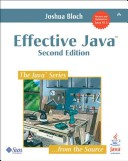 July 9, 2012
CSE 332 Data Abstractions, Summer 2012
74
Final Word on Hashing
The hash table is one of the most important data structures
Efficient find, insert, and delete
Operations based on sorted order are not so efficient
Useful in many, many real-world applications
Popular topic for job interview questions

Important to use a good hash function
Good distribution of key hashs
Not overly expensive to calculate (bit shifts good!)

Important to keep hash table at a good size
Keep TableSize a prime number
Set a preferable  depending on type of hashtable
July 9, 2012
CSE 332 Data Abstractions, Summer 2012
75
Are you ready… for an exam?
Midterm Exam
July 9, 2012
CSE 332 Data Abstractions, Summer 2012
76
The Midterm
It is next Wednesday, July 18
It will take up the entire class period

It will cover everything up through today:
Algorithmic analysis, Big-O, Recurrences
Heaps and Priority Queues
Stacks, Queues, Arrays, Linked Lists, etc.
Dictionaries
Regular BSTs, Balanced Trees, and B-Trees
Hash Tables
July 9, 2012
CSE 332 Data Abstractions, Summer 2012
77
The Midterm
The exam consists of 10 problems
Total points possible is 110
Your score will be out of 100
Yes, you could score as well as 110/100

Types of Questions:
Some calculations
Drill problems manipulating data structures
Writing pseudocode solutions
July 9, 2012
CSE 332 Data Abstractions, Summer 2012
78
Book, Calculator, and Notes
The exam is closed book

You can bring a calculator if you want

You can bring a limited set of notes:
One 3x5 index card (both sides)
Must be handwritten (no typing!)
You must turn in the card with your exam
July 9, 2012
CSE 332 Data Abstractions, Summer 2012
79
Preparing for the Exam
Quiz section tomorrow is a review
 Come with questions for David

We might do an exam review session
 Only if you show interest

Previous exams available for review
 Look for the link on midterm information
July 9, 2012
CSE 332 Data Abstractions, Summer 2012
80
Kate's General Exam Advice
Get a good night's sleep 
Eat some breakfast
Read through the exam before you start
Write down partial work
Remember the class is curved at the end
July 9, 2012
CSE 332 Data Abstractions, Summer 2012
81
Practice Problems
July 9, 2012
CSE 332 Data Abstractions, Summer 2012
82
Improving Linked Lists
For reasons beyond your control, you have to work with a very large linked list. You will be doing many finds, inserts, and deletes. Although you cannot stop using a linked list, you are allowed to modify the linked structure to improve performance.
What can you do?
June 27, 2012
CSE 332 Data Abstractions, Summer 2012
83
Depth Traversal of a Tree
One way to list the nodes of a BST is the depth traversal:
List the root
List the root's two children
List the root's children's children, etc.
How would you implement this traversal?
How would you handle null children?
What is the big-O of your solution?
July 9, 2012
CSE 332 Data Abstractions, Summer 2012
84
Nth smallest element in a B Tree
For a B Tree, you want to implement a function FindSmallestKey(i) which returns the ith smallest key in the tree. 
Describe a pseudocode solution.
What is the run-time of your code? 
Is it dependent on L, M, and/or n?
July 9, 2012
CSE 332 Data Abstractions, Summer 2012
85
Hashing a Checkerboad
One way to speed up Game AIs is to hash and store common game states. In the case of checkers, how would you store the game state of:
The 8x8 board
The 12 red pieces (single men or kings)
The 12 black pieces (single men or kings)

Can your solution generalize to more complex games like chess?
July 9, 2012
CSE 332 Data Abstractions, Summer 2012
86